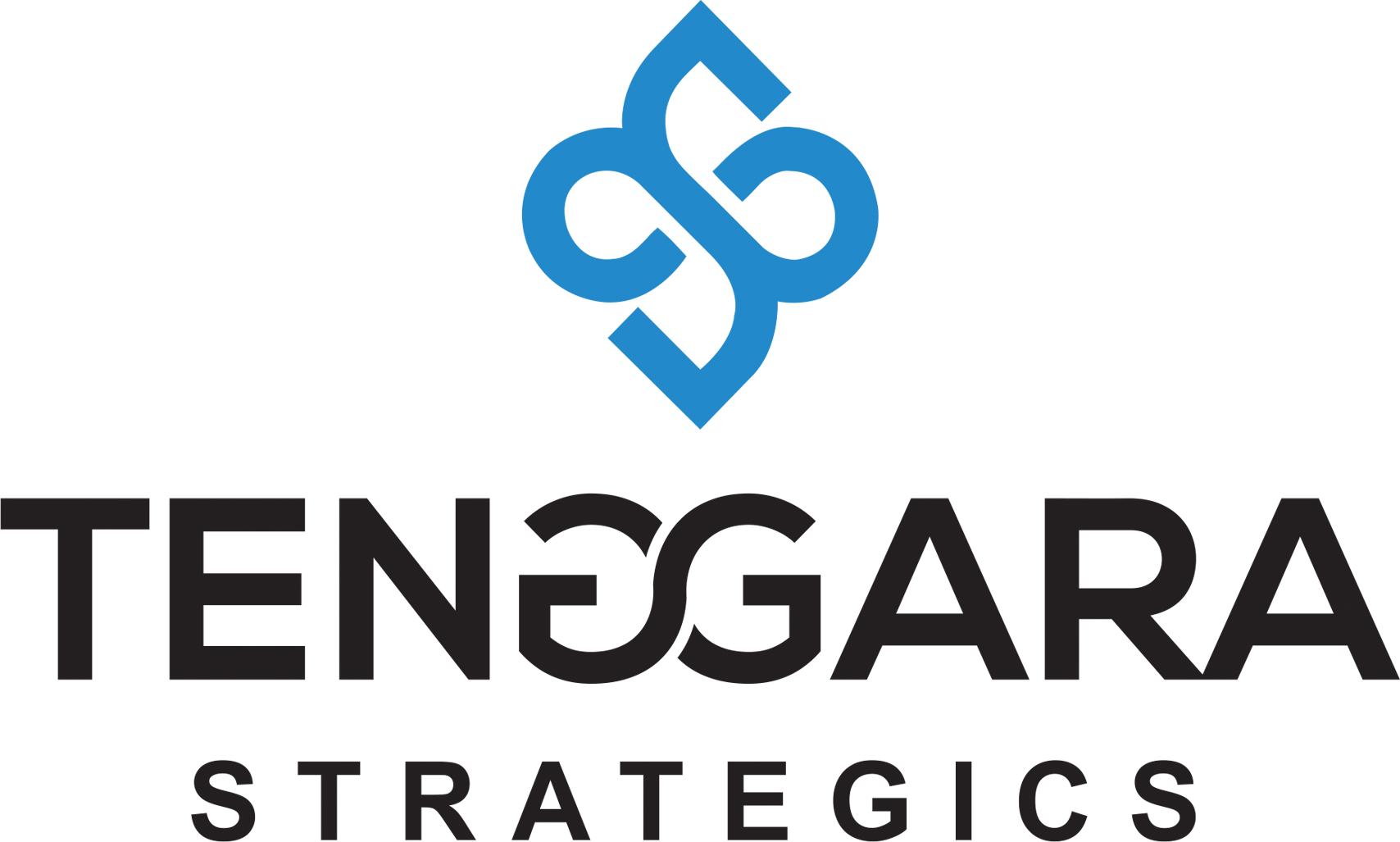 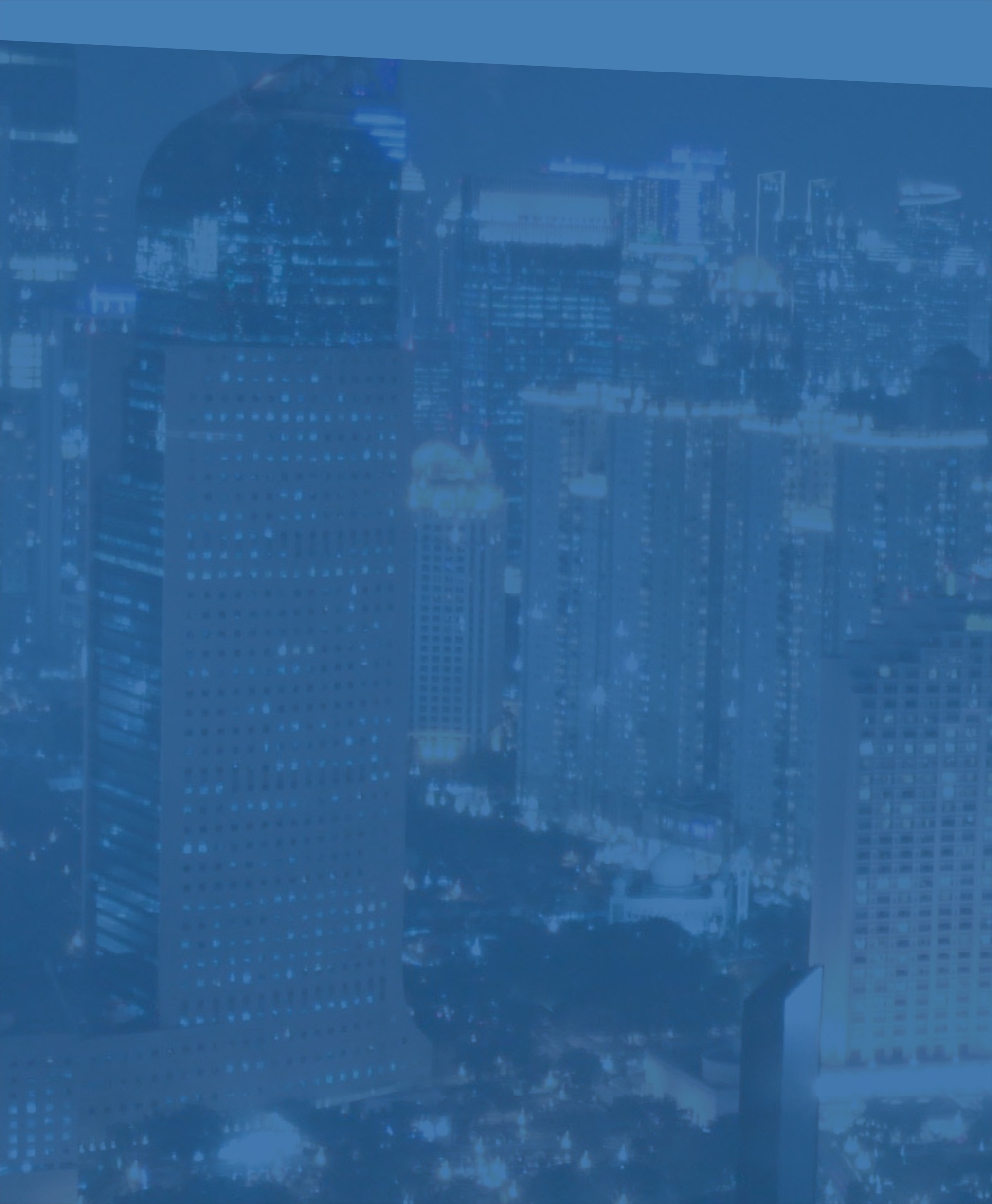 Beyond Lending: Membangun ketahanan UMKM di masapandemi COVID-19
24 Maret 2022
Founded by
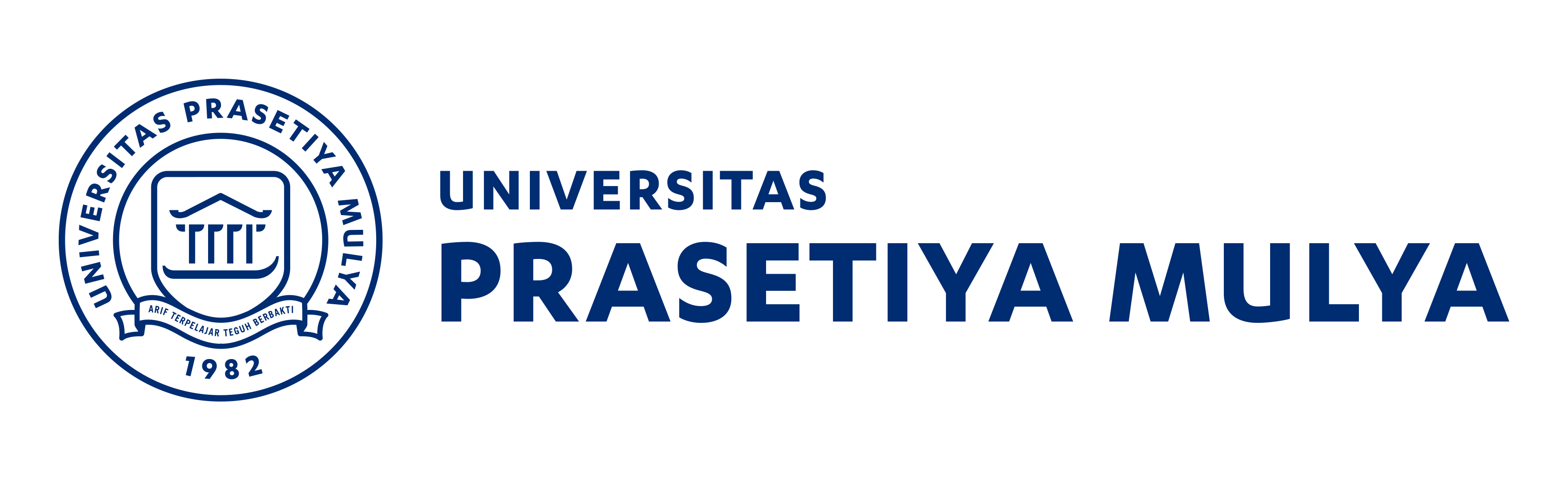 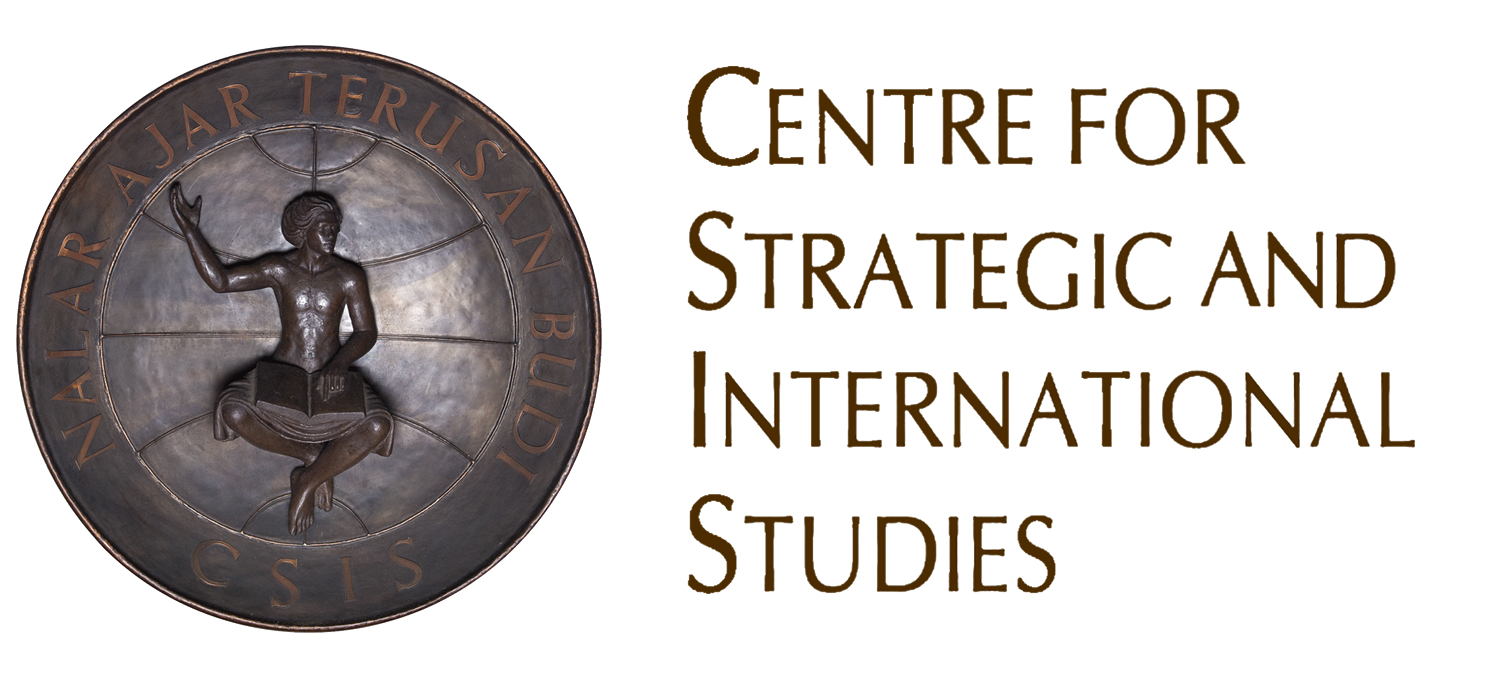 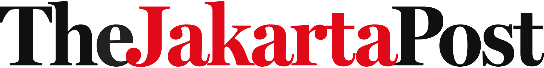 Latar Belakang Penelitian:Dampak Pandemi terhadap UMKM
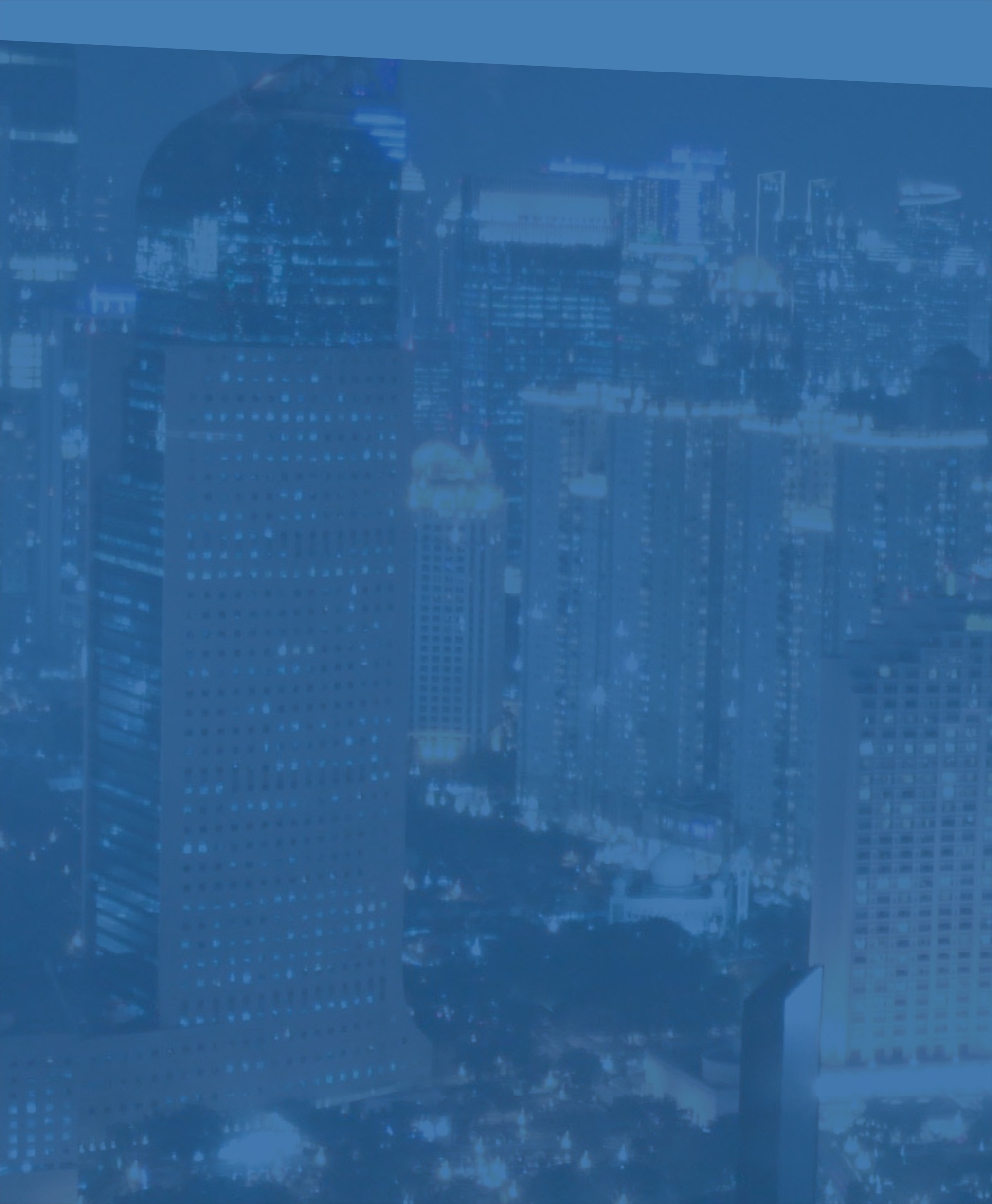 Hampir semua UMKM mengalami penurunan pendapatan akibat pandemi dengan biaya tetap sebagai tantangan utama
Tantangan non-finansial
Permintaan anjlok
Pasokan terkendala
7 juta
30 juta
Pekerja UMKM kehilangan pekerjaan
UMKM gulung tikar
Tantangan finansial
Biaya-biaya tetap:
Mikro: tagihan listrik dan air, biaya tetap dan pengeluaran lainnya
Kecil dan menengah: gaji pekerja
Sumber: Bappenas (2020)
Sumber: Akumindo (2020)
Apa yang diperlukan UMKM untuk mengatasi dampak pandemi COVID-19 dan bangkit?
www.tenggara.id
[Speaker Notes: Di 2020, sekitar 30 juta UMKM bangkrut terutama usaha-usaha mikro dan 7 juta pekerja UMKM kehilangan pekerjaan.]
Studi:Dampak Investree terhadap ketahanan UMKM di masa pandemi COVID-19
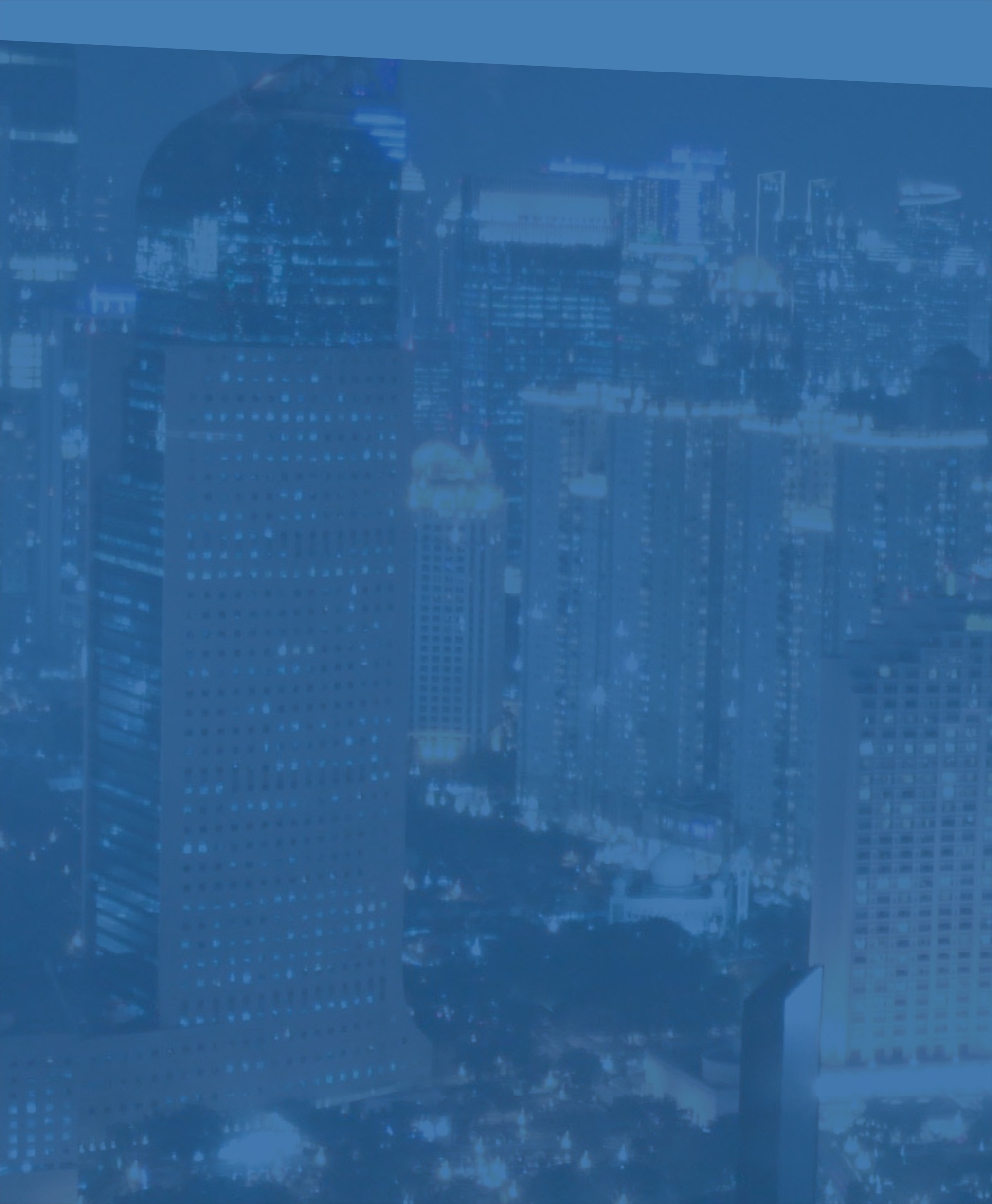 Metodologi – Kuantitatif
Metodologi – Kualitatif
Demografi
Area Responden
Distribusi responden
*Mikro: pinjaman di bawah Rp 4,5 juta per tahun
*Kecil: pinjaman di bawah Rp 5,5 miliar per tahun
*Menengah: pinjaman di atas Rp 5,5 miliar per tahun
Gender berdasarkan segmen peminjam (pemilik)
Tingkat Pendidikan berdasarkan segmen peminjam (pemilik)
Diploma
Tidak Lulus SD
Lulusan SD
Laki-laki
Perempuan
Lulusan S1
Lulusam SMP
Lulusan SMA
[Speaker Notes: Demographics dimasukkan ke methods]
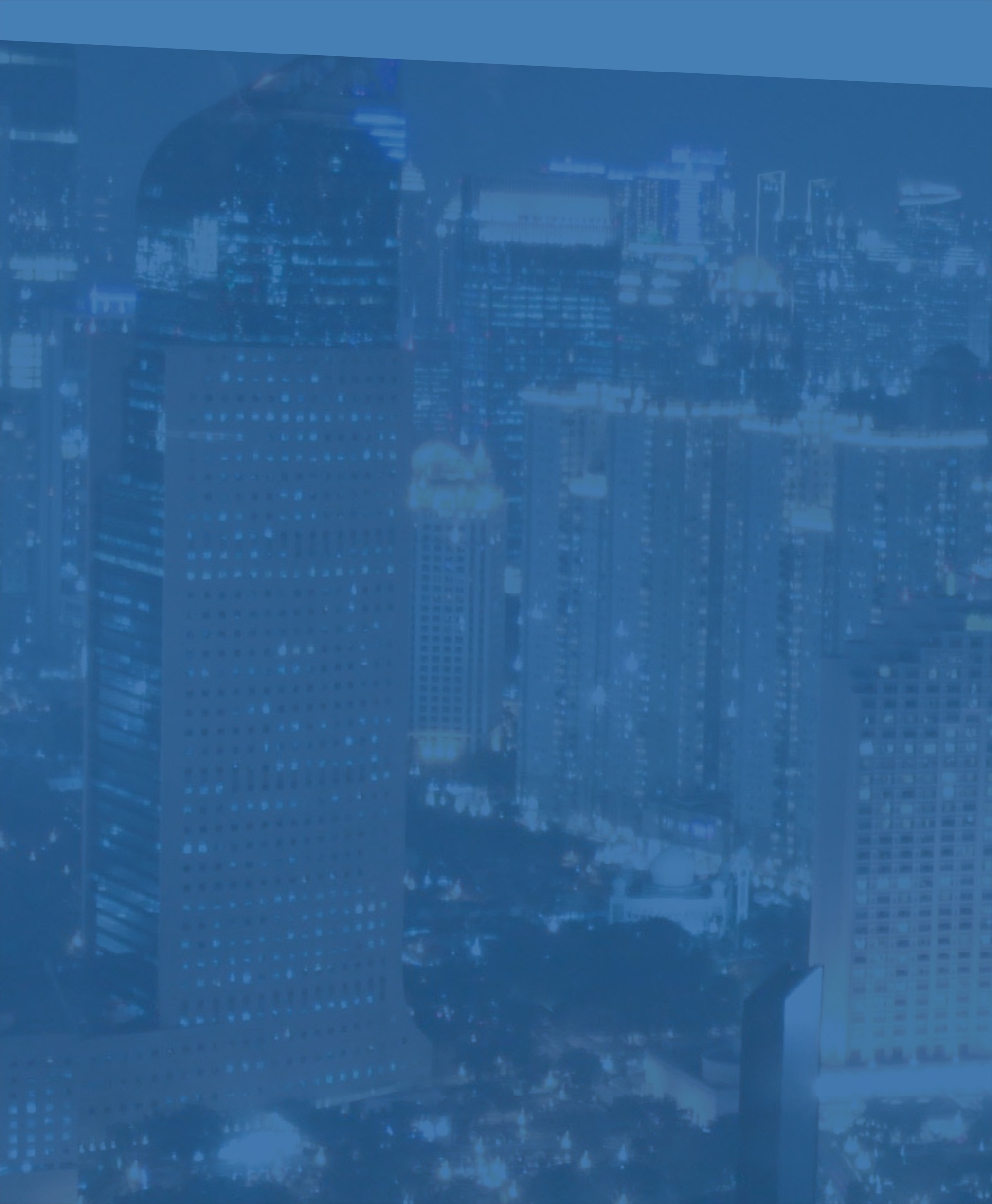 Dampak ekonomi Investree terhadap UMKM
Keuangan
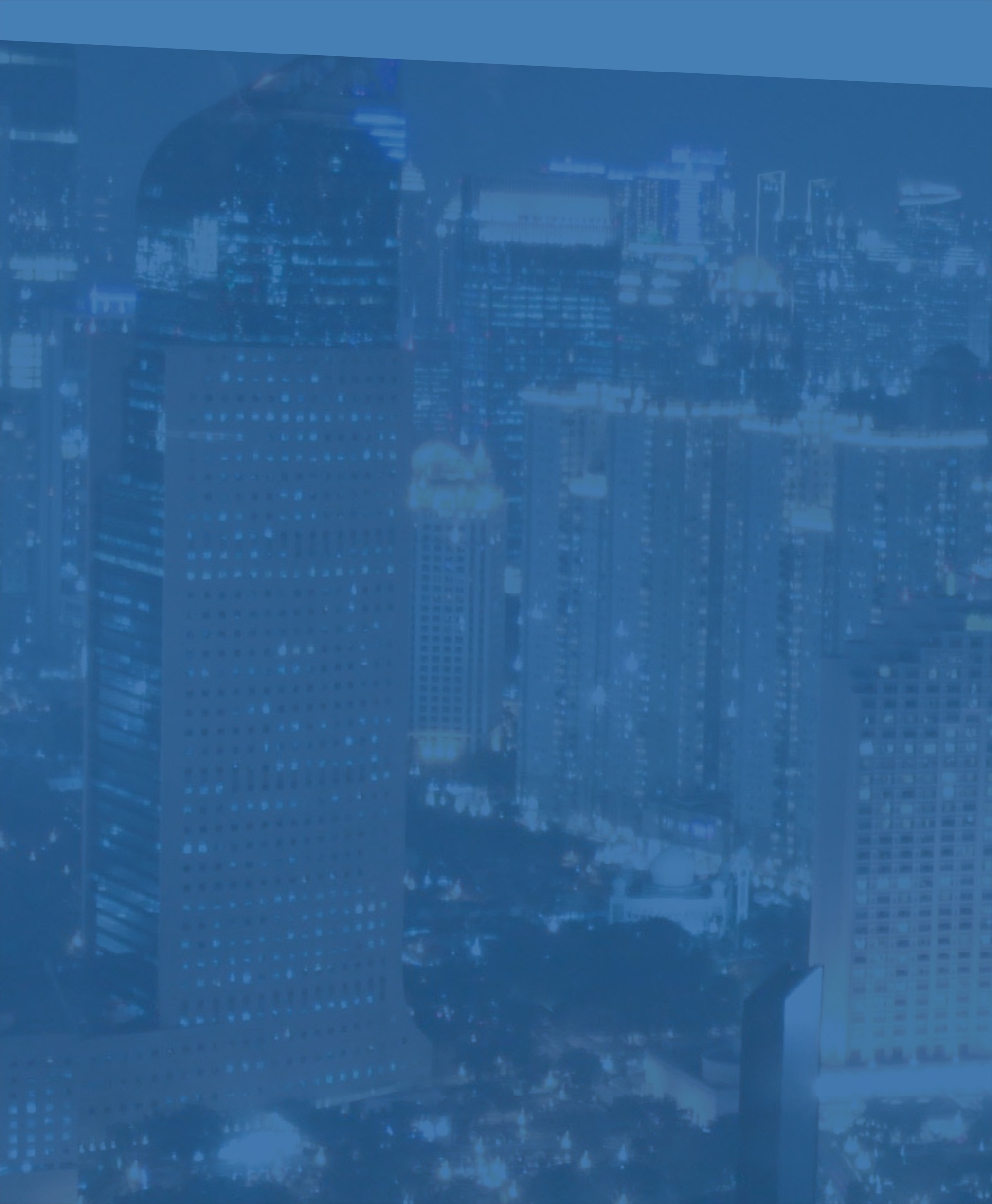 60% peminjam mikro terdampak pandemi terbantu untuk bangkit96% peminjam mikro mampu mempertahankan atau meningkatkan pendapatan mereka di masa pandemi
From
62%
Meningkat
Tetap
Menurun
Meningkat
Tetap
Menurun
Selama pandemi, pinjaman dari Investree memungkinkan 96% peminjam mikro untuk mempertahankan atau meningkatkan pendapatan mereka, membantu bisnis mengatasi dampak pandemi COVID-19.
Saat pandemi COVID-19 terjadi, 62% peminjam mikro mengalami penurunan pendapatan. Namun, setelah mendapatkan pinjaman dari Investree, hampir 60% dari mereka mampu bangkit serta meningkatkan pendapatan mereka, sementara 39% lainnya mampu mencegah penurunan pendapatan lebih lanjut.
[Speaker Notes: Investree help;
Bounce back indicator utama: maintain or raise revenue
Bounce back change to withstand  Investree help nearly 60% micro borrowers to withstand the impact of the COVID-19 pandemic]
Kisah Ibu Karin (nama samaran)
Ibu Karin yang berjualan lotek dan jus buah mengalami kekurangan pelanggan akibat lockdown COVID-19. Hal ini membuatnya khawatir dan memikirkan biaya untuk pengadaan bahan untuk usahanya. Pada saat yang sama, blender dan kompornya rusak – sebuah hal yang memperburuk situasinya. 

Bagaimana pinjaman dari Investree membantu Ibu Karin?
Pinjaman dari Investree membantunya untuk membeli peralatan baru, terutama pada saat dibutuhkan. Denganmembeli peralatan baru ini (blender dan kompor), dia bisa menjalankan bisnisnya kembali.

“Kebetulan pas blender saya rusak, pas barengan sama kompor gas saya juga rusak, sama pas bikin banner-banner itu juga. Nah itu (pinjaman dari Investree) membantu saya untuk membeli yang baru dengan pinjaman itu.”
Tenaga kerja
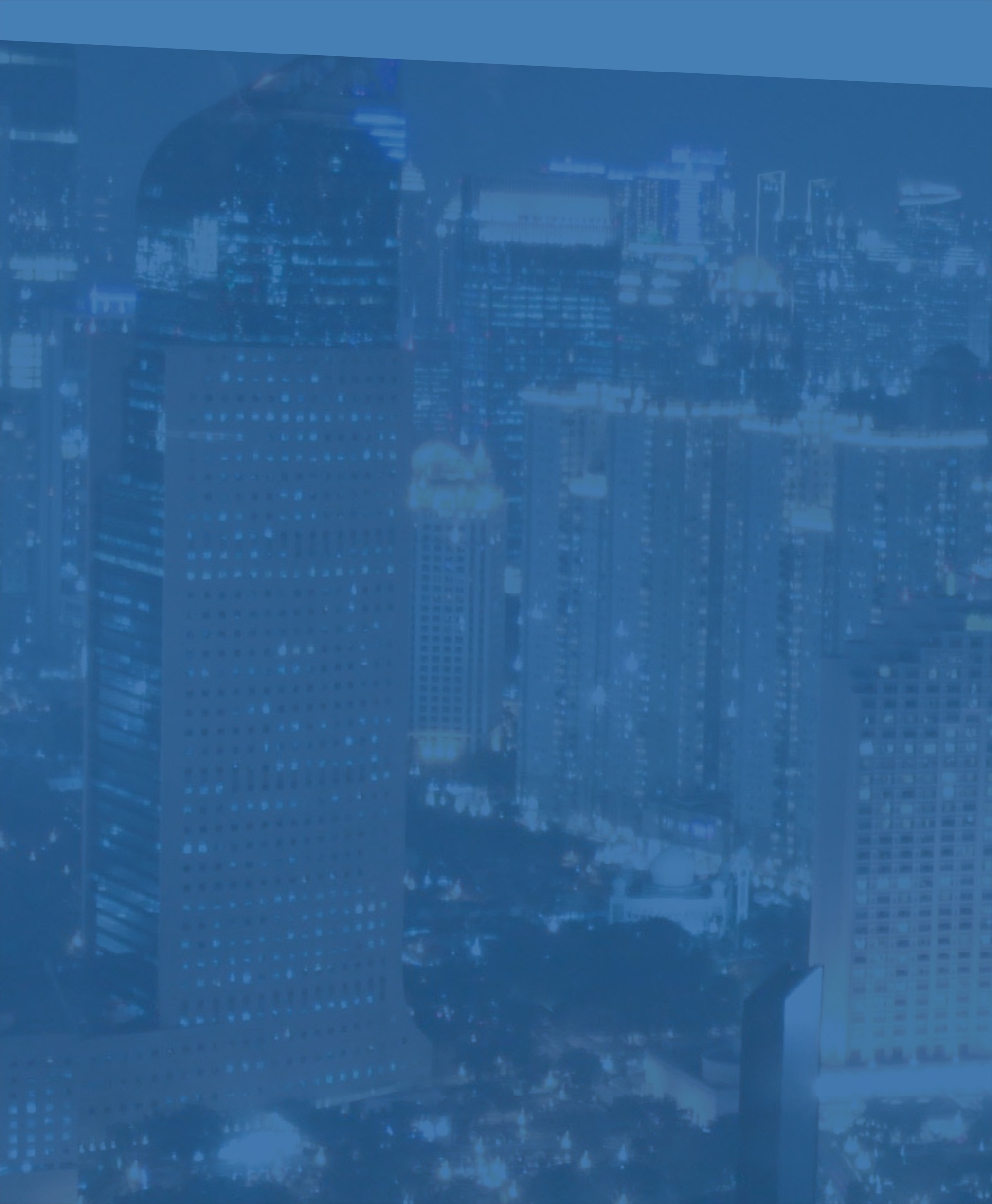 Peminjam kecil-menengah yang memberhentikan pekerja di awal pandemi mampu membuka kesempatan kerja setelah menerima pinjaman dari Investree
1.407
1.175
Kesempatan kerja yang dihasilkan oleh peminjam kecil
Kesempatan kerja yang dihasilkan oleh peminjam menengah
Jumlah pekerja bertambah
Jumlah pekerja tetap
Jumlah pekerja berkurang
Tidak memiliki pekerja
Saat pandemi muncul, 29% peminjam kecil terpaksa harus memberhentikan pekerjanya. Namun, setelah memperoleh pinjaman dari Investree, 21% dari mereka mampu bangkit dan membuka kesempatan kerja, sementara 63% mampu mencegah PHK lebih lanjut.
Saat pandemi muncul, 22% peminjam menengah terpaksa harus memberhentikan pekerja mereka. Namun, setelah menerima pinjaman dari Investree, 62% dari mereka mampu bangkit kembali dan membuka kesempatan kerja, sementara sisanya mampu mencegah PHK lebih lanjut.
Jumlah pekerja bertambah
Jumlah pekerja tetap
Jumlah pekerja berkurang
Tidak memiliki pekerja
Kisah PT Holin Indo Persada & PT FIS Sejahtera
PT Holin Indo Persada
PT FIS Sejahtera
PT Holin menghadapi tantangan untuk mengatur arus kas agar dapat mempertahankan pekerjanya di tengah pandemi. Mereka juga terpaksa menarik kembali proyek-proyek, yang mengakibatkan hilangnya uang dan pendapatan. Selain itu, industri konstruksi dianggap sebagai bisnis yang berisiko untuk platform keuangan konvensional.
Bagaimana pinjaman dari Investree membantu PT Holin?
Investree terbukti terbuka untuk industri konstruksi dan pinjaman dari mereka membantu PT. Holin merealisasikan berbagai proyek. Akibatnya, lapangan pekerjaan terbuka karena proyek-proyek tersebut membutuhkan tenaga kerja. Hal ini meningkatkan arus kas PT Holin dan menghilangkan risiko PHK pekerja.​
“Kita dari awal pandemi 2020 sudah terasa impactnya sih sebetulnya, karena pekerjaan banyak yang distop oleh pemerintah […] Mungkin kita lebih condongnya ke sisi cashflownya, dalam artian harus lebih pintar-pintar negosiasi, kalau dari sisi saya ya. Kita harus selamatkan dulu cashflownya. Karena dari 2020 kita belum pernah ada pemberhentian karyawan, baik dari sisi gaji, dan tunjangan mereka tetap saya kasih full, saya berharap dengan perlakuan seperti ini, mereka bisa dengan sehat dalam pekerjaannya.”
“Di Jakarta saja di bulan Maret saya ada pembangunan rusun, di Bekasi ada pembangunan jalan yang tertunda hampir 2 tahun. Itu sudah saya incar dari tahun 2020, dan alhamdulillah baru tahun ini terealisasinya. [Tentang peran Investree dalam membuka peluang] Terbuka kembali.”
PT FIS memberikan prioritas bagi pekerja-pekerjanya, terutama pada aspek penggajian. Arus kas sangat penting karena mereka membutuhkannya untuk biaya operasional perusahaan.
Bagaimana pinjaman dari Investree membantu PT FIS? 
Pinjaman dari Investree meningkatkan arus kas PT FIS. Mereka membutuhkan pinjaman yang dapat diterima dengan cepat dan Investree menyediakan apa yang mereka butuhkan.
“Kita coba mana yang lebih cepat, pada saat itu kita butuh karena waktu, kita butuh yang cepat yang mana […] Ternyata Investree yang paling cepat untuk approvalnya, tapi untuk bunganya lebih tinggi sebenarnya.”
Inklusi finansial
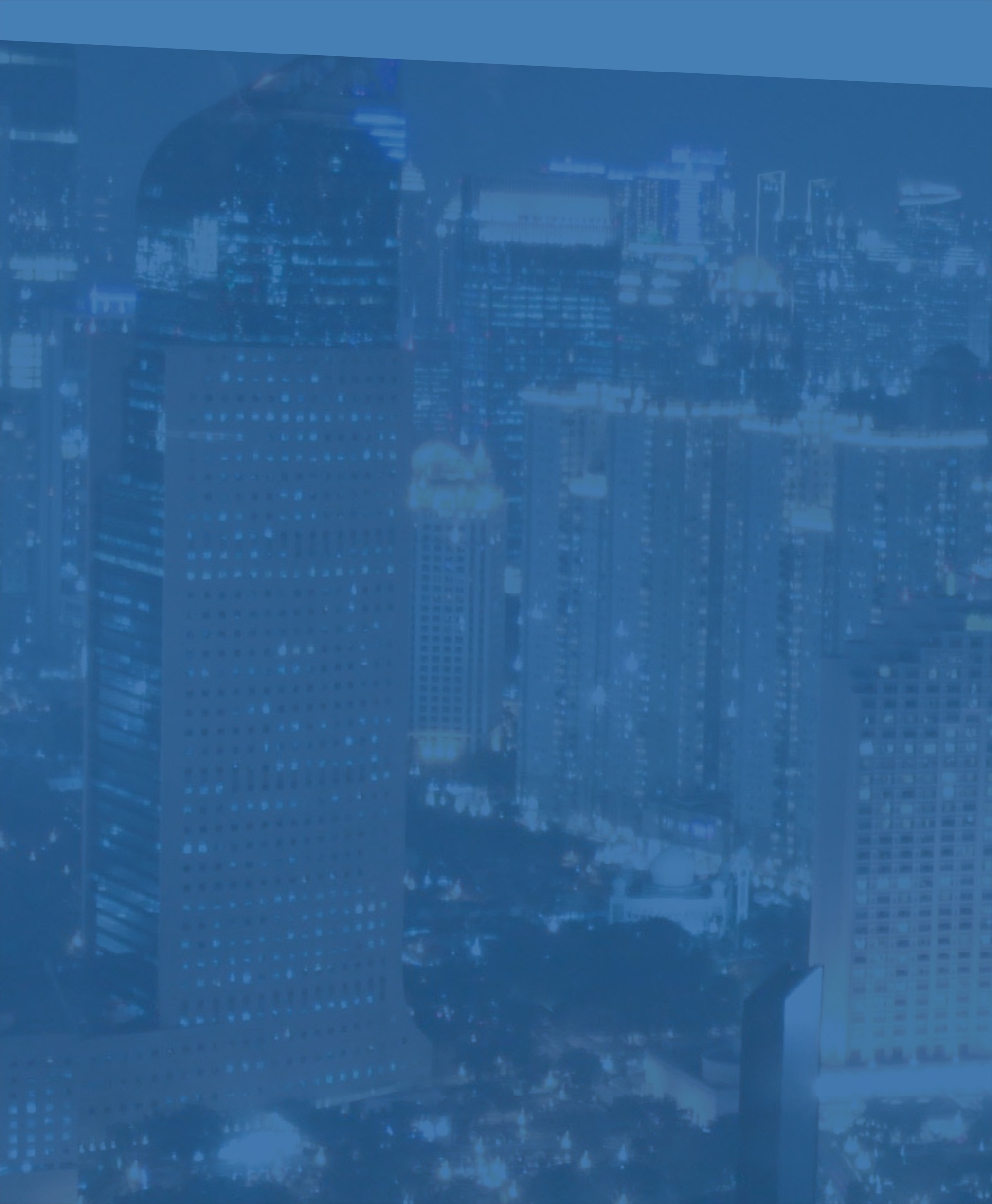 Investree mendukung inklusi finansial dengan memberikan akses pada 39% peminjam untuk mendapatkan pembiayaan pertama mereka.
Lainnya
Investree
Investree
Investree
Lainnya
Lainnya
Investree
Lainnya
Bank
Lembaga keuangan nonbank
Fintech (P2P Lending)
Koperasi
Venture Capital
Lainnya
37% peminjam mikro, 47% peminjam kecil, dan 30% peminjam menengah tidak pernah menerima pembiayaan apapun sebelum meminjam dari Investree. Di antara mereka yang telah menerima pinjaman sebelum Investree, mayoritas menerima pinjaman dari bank.
[Speaker Notes: Clarify
Investree provide financial inclusion by giving loans that meet their needs. Dulu pernah pinjam ke bank, tapi at the pandemic gak meet their needs, misal: stigma negative konstruksi
Inclusion: why choose investree?]
Kisah PT Gesits Bali Pratama
PT Gesits Bali Pratama mengalami tantangan dalam mendapatkan pinjaman dari bank. PT Gesits membutuhkan pinjaman untuk mendukung proses penyediaan unit produk dan kebutuhan operasional. PT Gesits menemui hingga 4 bank, namun semuanya menolak dengan satu alasan yaitu bisnis yang dijalani masih kurang dari 2 tahun.

Bagaimana pinjaman dari Investree membantu PT Gesits?
PT Gesits pada akhirnya dapat menerima pinjaman setelah mendaftar ke Investree. Hal ini mengindikasikan bahwa Investree mendukung peluang PT Gesits untuk mendapatkan akses layanan keuangan yang dapat memenuhi kebutuhan.

“Kita sudah panjang kali lebar ya bicara [dengan bank], ujung-ujungnya dia tanya saya belum dua tahun. Kan di depan saya sudah bilang saya kendalanya ya begitu ya, saya bilang ini sudah bank keempat ini saya bilang gitu. […] Tapi kalau untuk modal kerja, Investree yang menyelamatkan saya.”
Penyesuaian (pivot) usaha
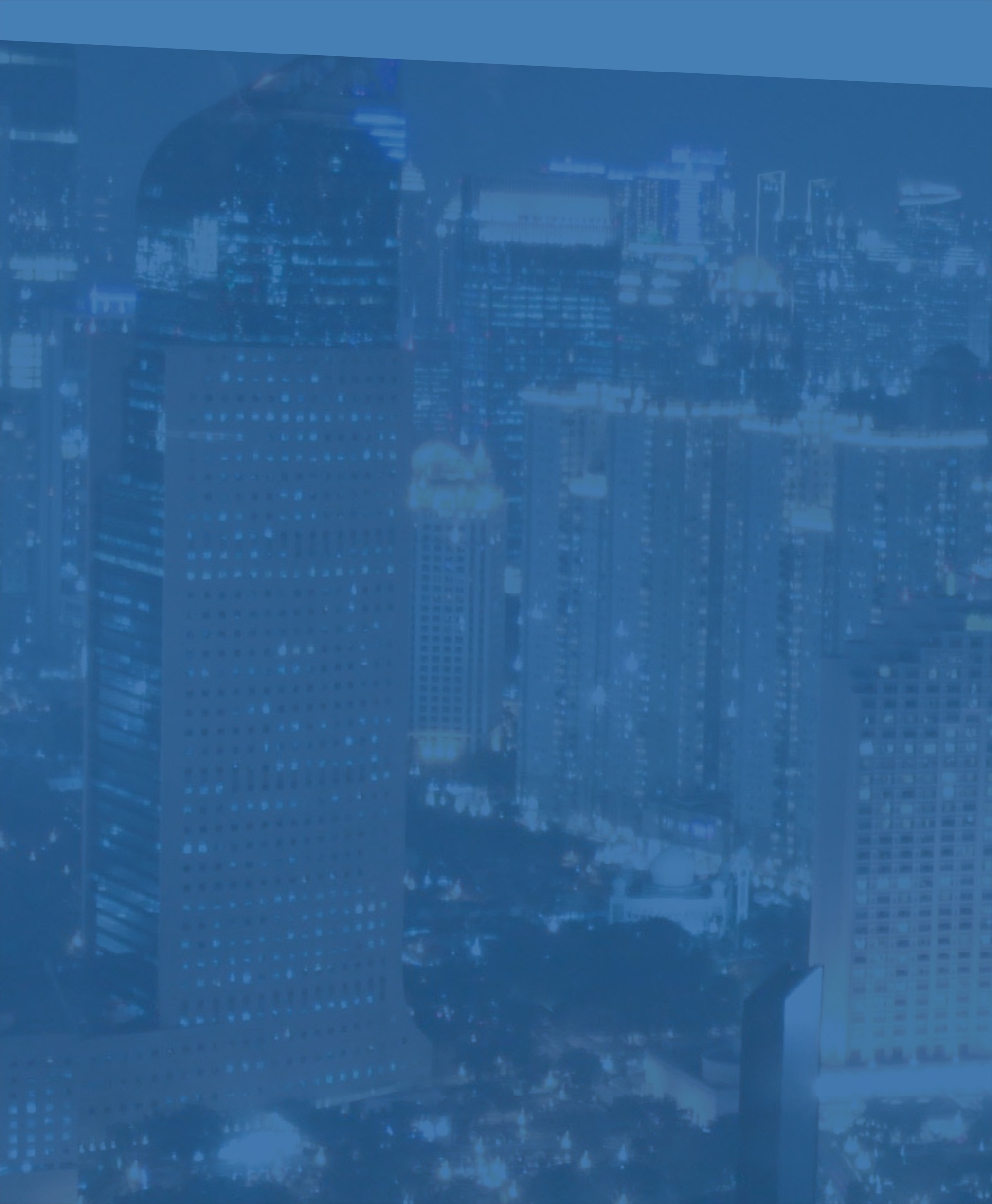 Akses pinjaman dari Investree memungkinkan peminjam untuk menawarkan produk baru dan bahkan beralih bidang usaha, untuk bertahan di tengah pandemi.
Peminjam yang beralih industri selama pandemi
Ya
Tidak
Ya
Tidak
Peminjam yang menawarkan produk berbeda selama pandemi
Ya
Tidak
Ya
Tidak
Kisah The Lax Shop
Bagi The Lax Shop, beralih produk bahkan industri merupakan strategi untuk bertahan di pandemi COVID-19. The Lax Shop melaporkan bahwa dia akan menilai situasi pasar dan mencari peluang di mana bisnisnya dapat berkembang. Dia menghadapi tantangan dalam menjual produk sebelumnya karena kendala pada distributor dan kurangnya pembeli. 

Bagaimana Akses pinjaman dari Investree membantu The Lax Shop dalam beralih produk dan industri?
Pinjaman dari Investree membantu beralih produk dan industri dengan menyediakan dana yang dapat digunakan untuk memutar modal usaha.

“Ya paling saya cari barang lain sih, cari bisnis lain, jadi cari opportunity lain, apasih barang yang pada saat pandemi itu laku atau bagaimana paling saya jual, akhirnya saya beralih ke pampers sih. […] Dulu pertama saya jual itu flashdisk. […] Kalau kemarin-kemarin itu Processor. Processor yang buat sekolah. Ritel biasa iya, cuma kadang saya suka dapat orderan nih dari IT-nya sekolah, dia beli borongan misalnya 100 unit jadi kayak buat upgrade gitu.”
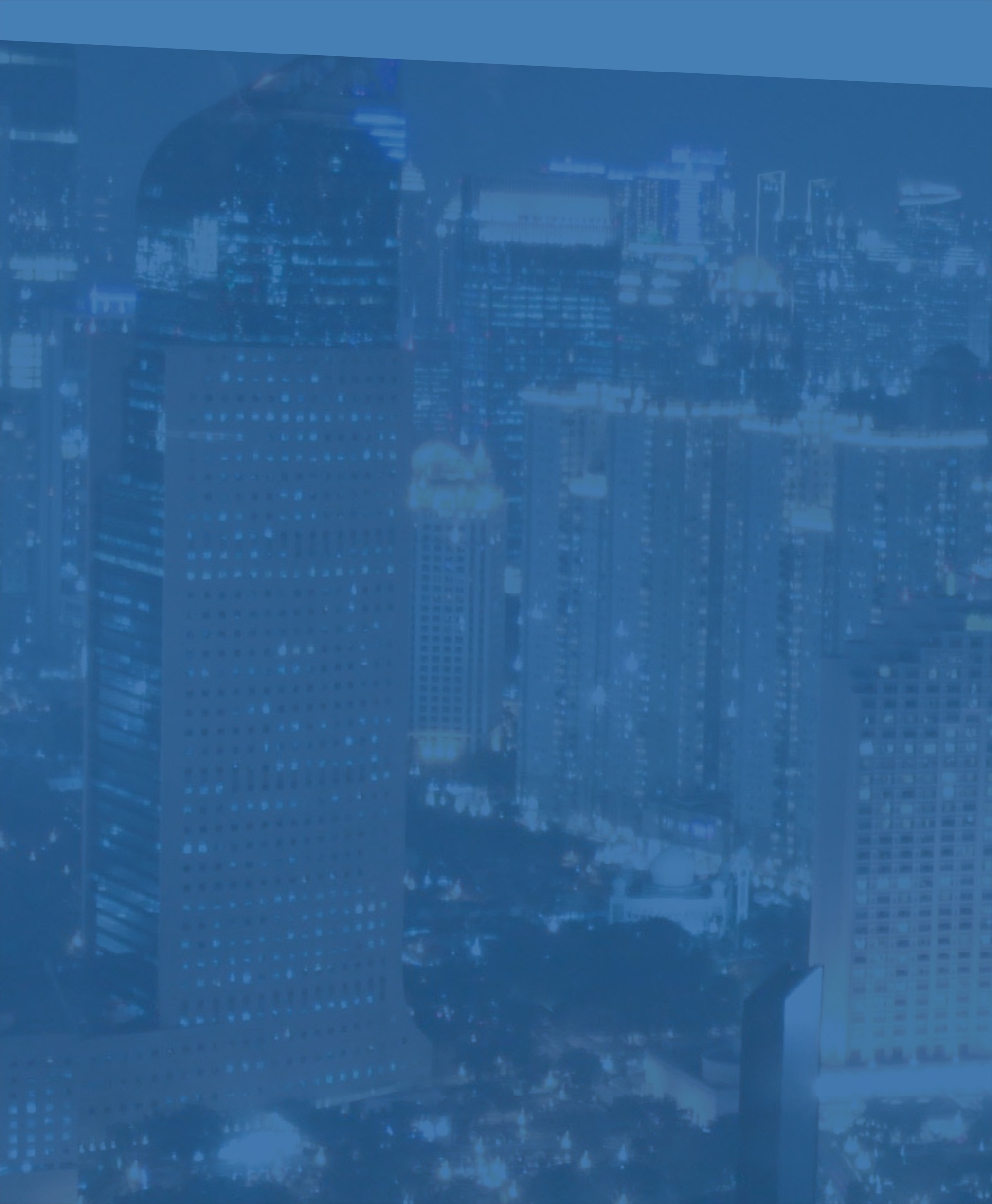 Dampak non-ekonomi Investree terhadap UMKM
Modal sosial
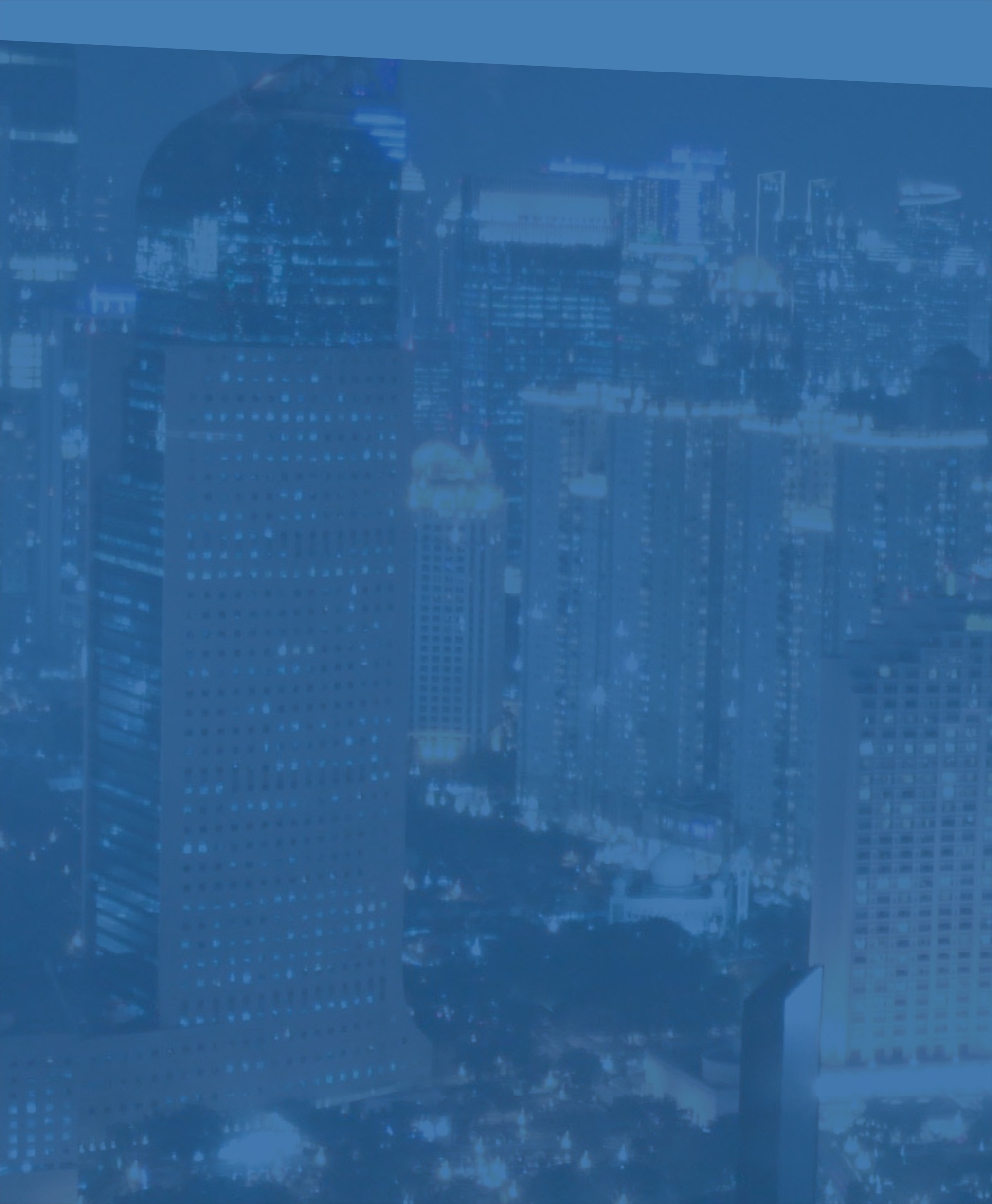 Kemitraan Investree dengan Gramindo memungkinkan peminjam untuk mendapatkan dukungan finansial, mental, dan sosial, di antara keuntungan lainnya.
Diperlukan untuk menjalankan bisnis/
Mengajukan pinjaman
Diundang untuk bergabung
Inisiatif sendiri
82% peminjam mikro bergabung dengan komunitas Gramindo atas undangan dari rekan mereka. Setelah bergabung dengan Gramindo, 91%  dari mereka melaporkan telah memperoleh dukungan finansial, 75% mengaku telah mendapatkan pengetahuan bisnis/dukungan teknis, dan 75% menerima dukungan di masa sulit.
www.tenggara.id
Kisah Ibu Riri & Ibu Karin
Ibu Karin
Ibu Riri
Sebagai anggota komunitas Gramindo, Ibu Riri merupakan anggota dari kelompok peminjam yang terdiri dari teman-temannya yang tinggal dekat dengannya. Dia bergabung dalam Gramindo karena diajak oleh temannya – seseorang yang dia percaya dengan baik.

Bagaimana kemitraan Investree dengan Gramindo mengembangkan modal sosial?
Tingkat kepercayaan antar anggota kelompok peminjam mampu memupuk dukungan mental dan sosial, di mana anggota kelompok akan saling mengingatkan tentang angsuran pinjaman. Ibu Riri dan kelompoknya memiliki grup Whatsapp yang dibuat oleh petugas Gramindo, yang digunakan untuk berkomunikasi tentang pinjaman.

“Kan kita ada batas waktu jamnya. Seumpama besok mulai angsuran, nah kita malamnya sudah kita ingatkan [kelompok peminjam], terus besok pokoknya ditunggu sampai jam 10 atau jam 11 siang gitu. Pokoknya sebelum petugas datang, saya sudah mengingatkan lagi, ya sudah enak lah nanti, sudah pada angsur.”
Ibu Karin bergabung dengan komunitas Gramindo karena diajak oleh temannya. Kelompok peminjamnya terdiri dari perempuan-perempuan lain yang tinggal di daerah yang sama dengannya, yaitu orang-orang yang sudah dia kenal sebelum bergabung dengan Gramindo.

Bagaimana kemitraan Investree dengan Gramindo mengembangkan modal sosial?
Bagi kelompoknya Ibu Karin, keikutsertaan dalam kelompok peminjam memberikan dukungan keuangan ketika salah satu tidak dapat membayar cicilan tepat waktu. Hal ini didukung oleh kepercayaan yang mereka miliki satu sama lain karena anggota grup sudah berteman sebelumnya.

“Misalnya ada yang telat tapi telatnya tidak lebih dari sehari jadi cuma hitungan jam saja. […] Kita ada group dan di group ada orang dari kantor Gramindo, jadi kabarin di group dan nanti ada yang bantu buat bayarin dulu tapi langsung diganti hari itu juga sama dia.”
Modal psikologis
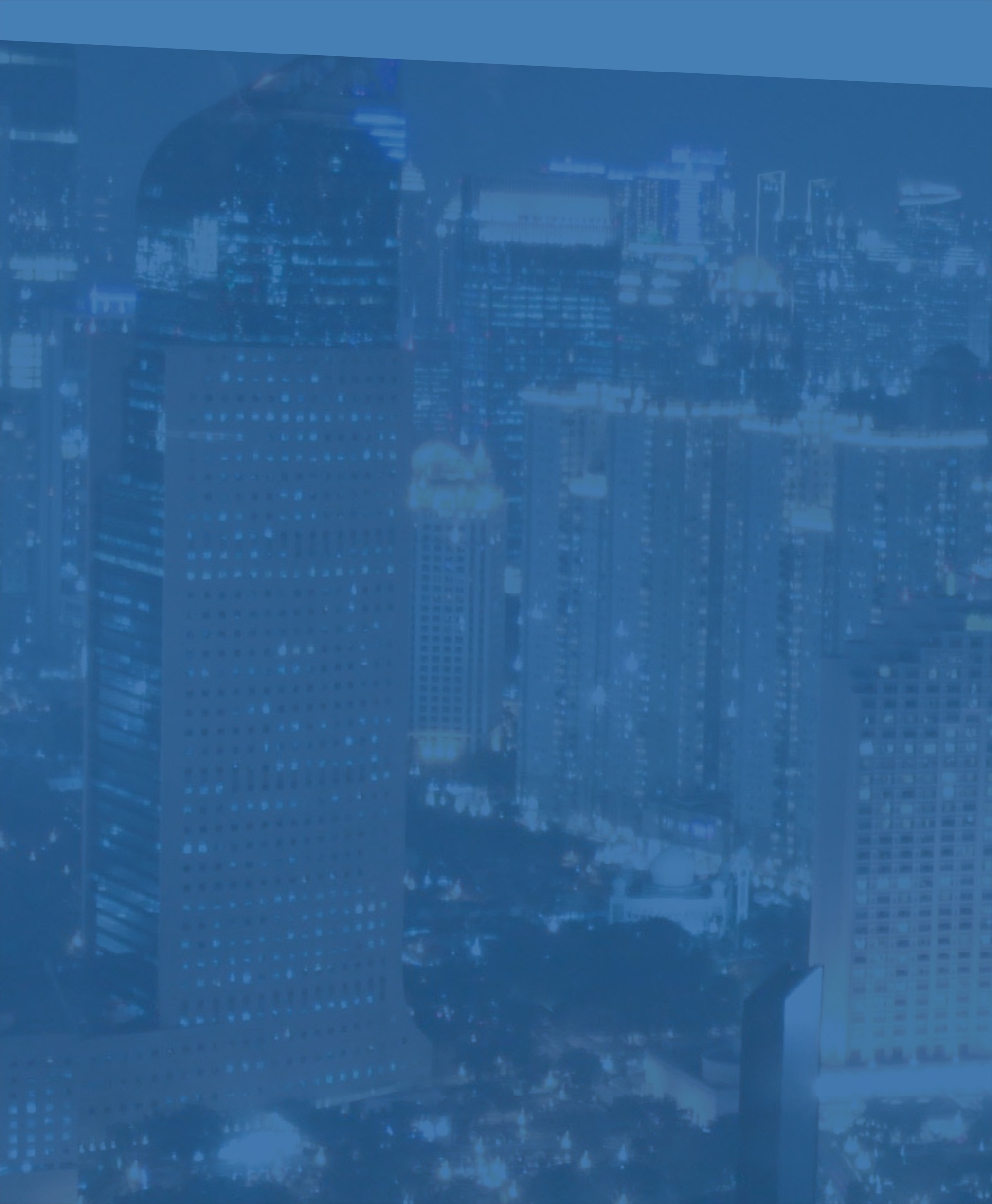 Akses pembiayaan dari Investree meningkatkan modal psikologis dari peminjam Investree di semua aspek, utamanya keyakinan diri, yakni kemampuan mereka untuk mengatasi kesulitan.
5,6
+13%
+10%
+9%
Mikro
Kecil
Menengah
5,1
5,2
+13%
+12%
+10%
+7%
+16%
+10%
+8%
+5%
+17%
+16%
+13%
+7%
4,6
4,4
4,6
4,5
4,9
5,0
5,2
5,0
5,2
4,8
4,5
4,9
4,7
5,0
5,3
5,4
5,1
5,2
4,9
4,8
4,8
4,8
5,3
5,6
5,6
5,5
5,6
Keseluruhan
5,25 (+6%)
5,23 (+12%)
Keyakinan diri
5,12 (+10%)
5,07 (+14%)
4,93
5,03 (+10%)
Harapan
4,69
4,69
Ketangguhan
4,66
4,58
Optimisme
4,45
Ketangguhan
Harapan
Kepercayaan diri
Keseluruhan
Optimisme
Semua segmen peminjam melaporkan peningkatan terbesar pada keyakinan diri, diikuti oleh harapan dan resiliensi, sementara optimisme tetap menjadi atribut dengan kinerja paling baik.
Kisah PT Holin Indo Persada & Ibu Riri
PT Holin Indo Persada
Ibu Riri
Sebagai peminjam tingkat mikro, pinjaman dari Investree menjadi pendorong bagi Ibu Riri untuk tetap menjalankan usahanya. Ibu Riri menjadi lebih optimis terhadap usahanya dan bertekad untuk terus maju menggunakan pinjaman yang ia dapatkan.

“Merasa puas. Kita ada pinjaman, kita kembangkan buat usaha kan jadi enak. Kita punya usaha, kita lebih giat dan pantang menyerah.”
PT Holin memiliki kepercayaan diri bahwa sikapnya yang bertanggung jawab telah membuatnya lebih dipercaya oleh Investree, sehingga ia dapat terus memperoleh lebih banyak pinjaman. Keyakinannya, tekad, dan rasa tanggung jawab menunjukkan kemampuannya untuk mengembangkan sifat dapat dipercaya.

“Kita selalu menjaga pembayarannya, bahkan dulu pernah ada bowheer kita telat pembayaran, ya kita pun bertanggung jawab untuk membayar ke Investree duluan. Mungkin dari sana ada kepercayaan dari Investree untuk memberikan penilaian kredit yang lebih baik sehingga meningkatkan jumlah pinjaman yang dapat ditawarkan kepada Lenders di platform Investree.”
[Speaker Notes: PT Holin Indo: self efficacy 
Ibu Riri: optimism]
Kualitas hidup
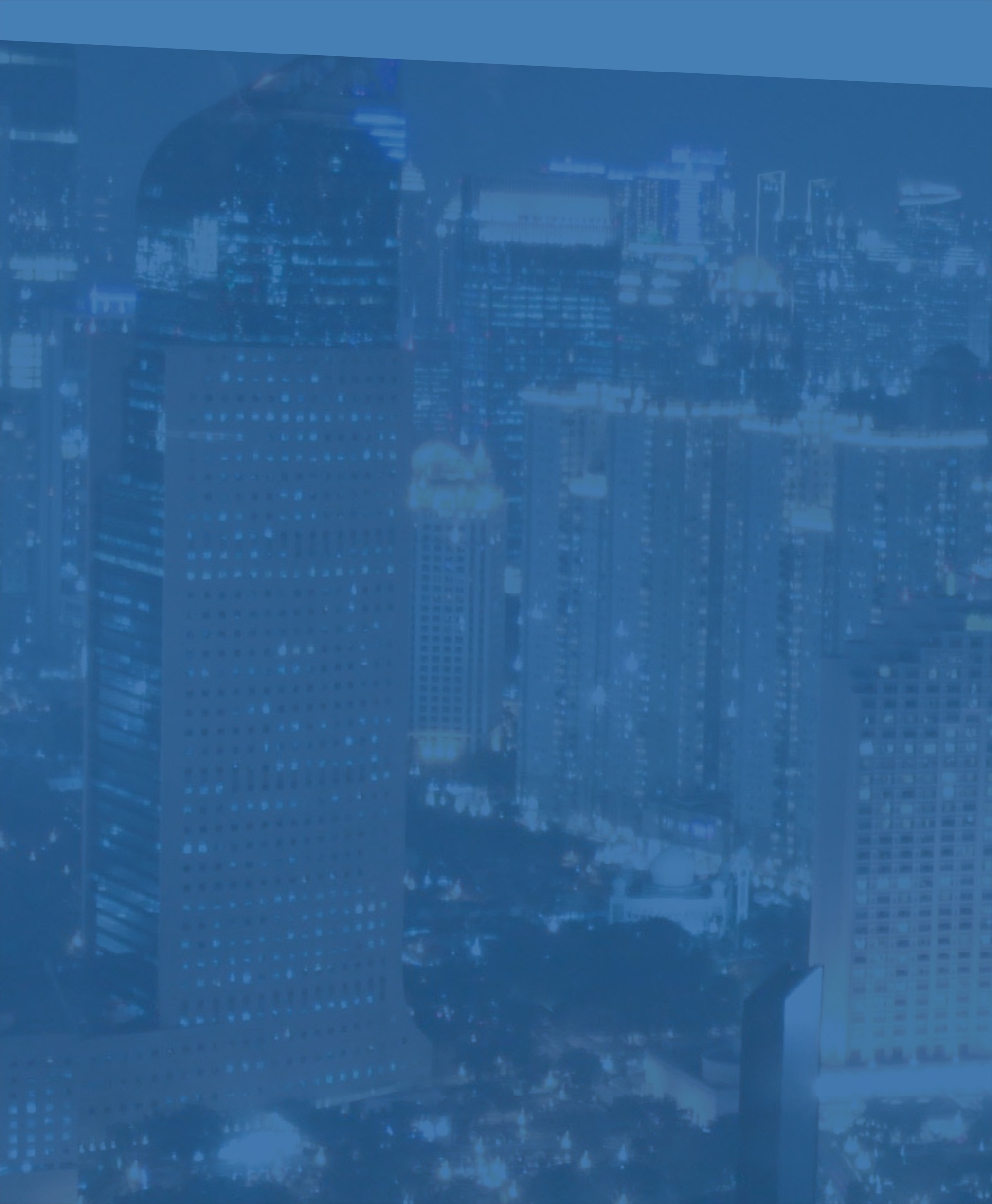 Para peminjam mikro mengalami peningkatan kualitas hidup paling banyak (17%), sementara peminjam menengah menikmati kualitas hidup terbaik dengan 8,2 poin secara keseluruhan.
7,1
7,3
+17%
+14%
+13%
8,2
+5%
7,7
+20%
+18%
+7%
+11%
+8%
+5%
+16%
+14%
+4%
+9%
+7%
+5%
+6%
+4%
-2%
+5%
+4%
+4%
+14%
+16%
-3%
+9%
+8%
+7%
6,1
5,9
6,2
5,5
7,1
6,9
8,2
6,4
6,3
6,4
5,9
7,3
7,1
8,2
7,1
7,3
6,0
7,9
7,5
8,6
7,3
7,3
6,2
8,0
7,6
8,6
7,4
7,3
7,2
7,0
7,9
7,6
8,3
7,7
7,5
6,8
8,4
7,9
8,6
7,3
6,9
6,8
6,7
7,5
7,4
8,0
7,8
7,9
6,5
8,2
8,0
8,6
Keseluruhan
Mikro
Kecil
Menengah
Keseluruhan
Ekonomi
Sosial
Fisik
Psikologis
Lingkungan
Spiritual
Sebelum
Sesudah
[Speaker Notes: N micro = 160, n small = 48, n medium = 13]
Kisah PT Holin Indo Persada
Selama pandemi dan sebelum memperoleh pinjaman dari Investree, PT Holin terpaksa untuk menutup beberapa proyek. Alhasil, perusahaannya mendapat lebih sedikit proyek yang mengakibatkan adanya penurunan pendapatan. Agar usahanya tetap berjalan, ia mengalokasikan gajinya untuk para pekerja dan operasional usahanya. Hal ini berdampak pada kesejahteraan psikologisnya serta keluarganya. Sebelumnya, ia dapat membeli mainan untuk anaknya setiap minggu, namun setelahnya ia hanya dapat membeli mainan sebulan sekali. 

Bagaimana akses pinjaman dari Investree meningkatkan kualitas hidup PT Holin?
Pinjaman Investree memungkinkan PT Holin untuk mengambil lebih banyak proyek. Akibatnya, perusahaan ini dapat menikmati adanya peningkatan pendapatan. Dari sini, kesejahteraan psikologis PT Holin meningkat karena hidupnya hampir kembali normal dan dia bisa membeli mainan lebih sering untuk anaknya. 

“Investree sumbangsihnya besar sekali, jujur besar sekali. Saya merasa super super dibantu oleh Investree pada saat momen itu, kenapa? Karena ada beberapa pekerjaan yang mereka tetap support. [Tentang pembelian mainan setiap minggu] Sekarang sudah mulai kembali seperti normal, dengan banyaknya pekerjaan, kita happy sih.”
Thank you
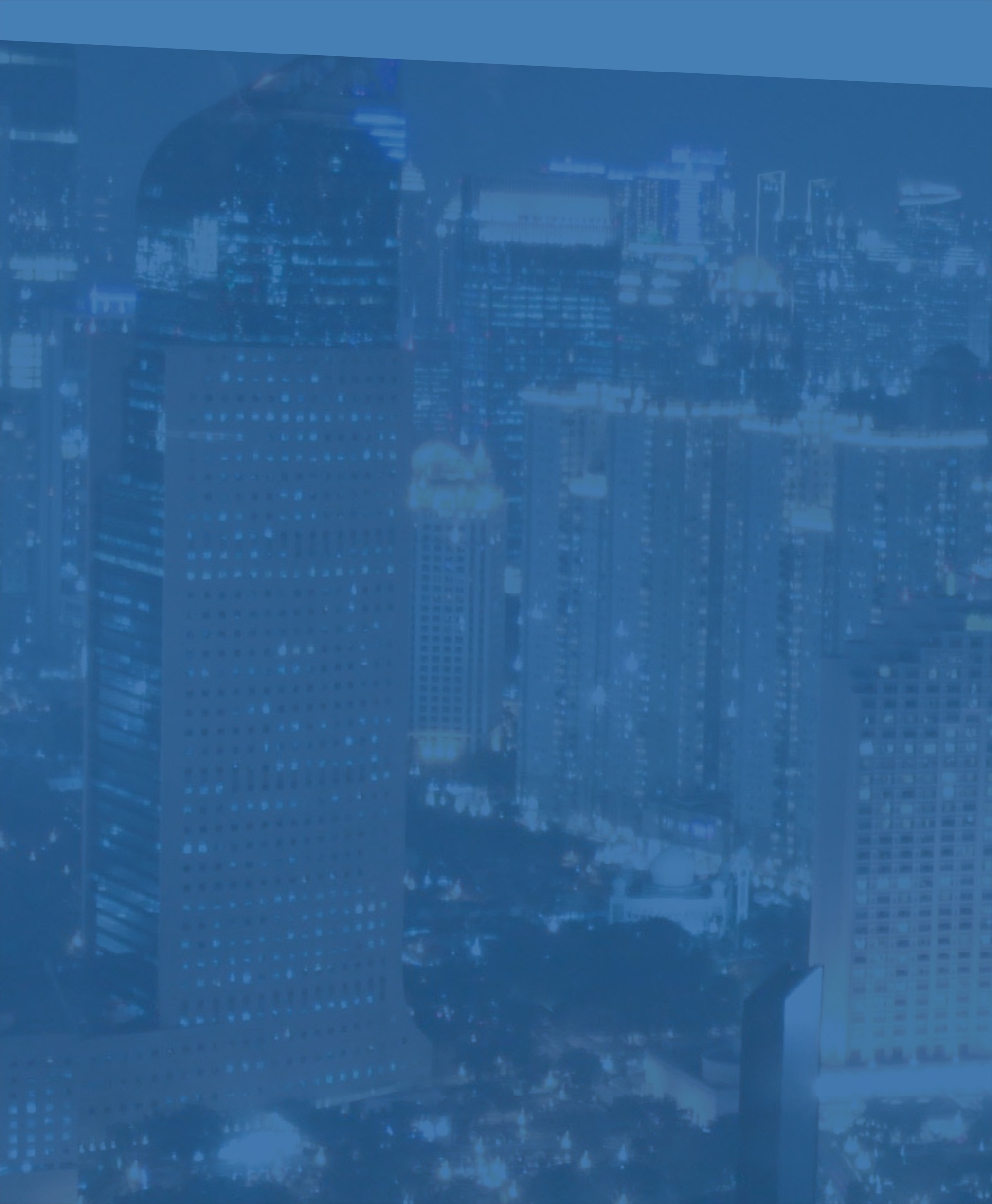 Stella Kusumawardhani
E.
P.
W.
A.
stella@tenggara.id
+62 811 933 691
www.tenggara.id
The Jakarta Post Building
Palmerah Barat 142-143,
Jakarta 10270
www.tenggara.id